Реализация регионального проекта «Формирование комфортной городской среды» (Национальный проект «Жильё и городская среда»)             в 2020 году
Благоустройство общественной территории                     «Скейт-парк» во 2 «А» микрорайоне «Лесников в городе Пыть-Ях
 ХМАО-Югра
Состояние объекта до начала работ
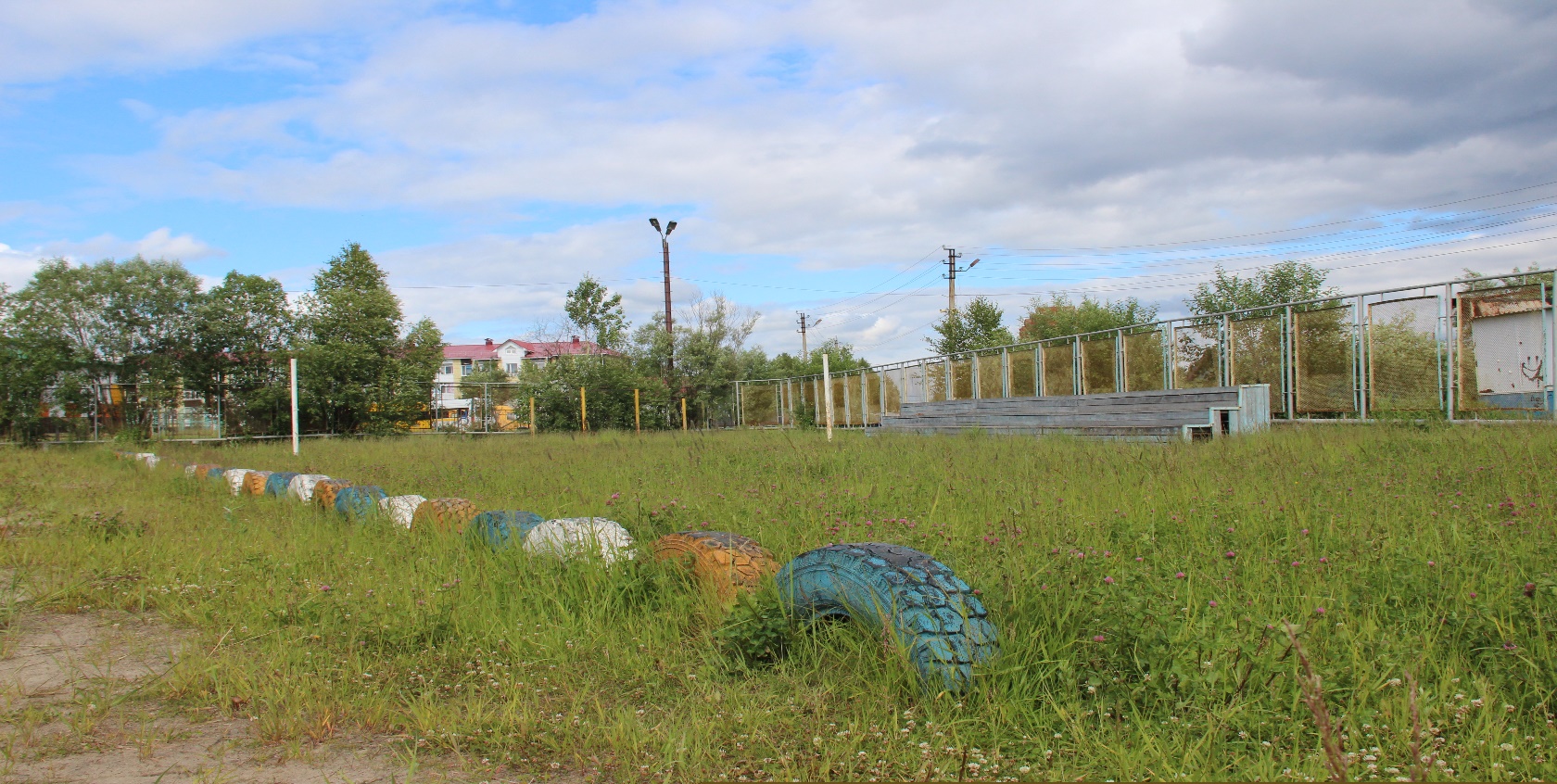 Ход выполнения работ
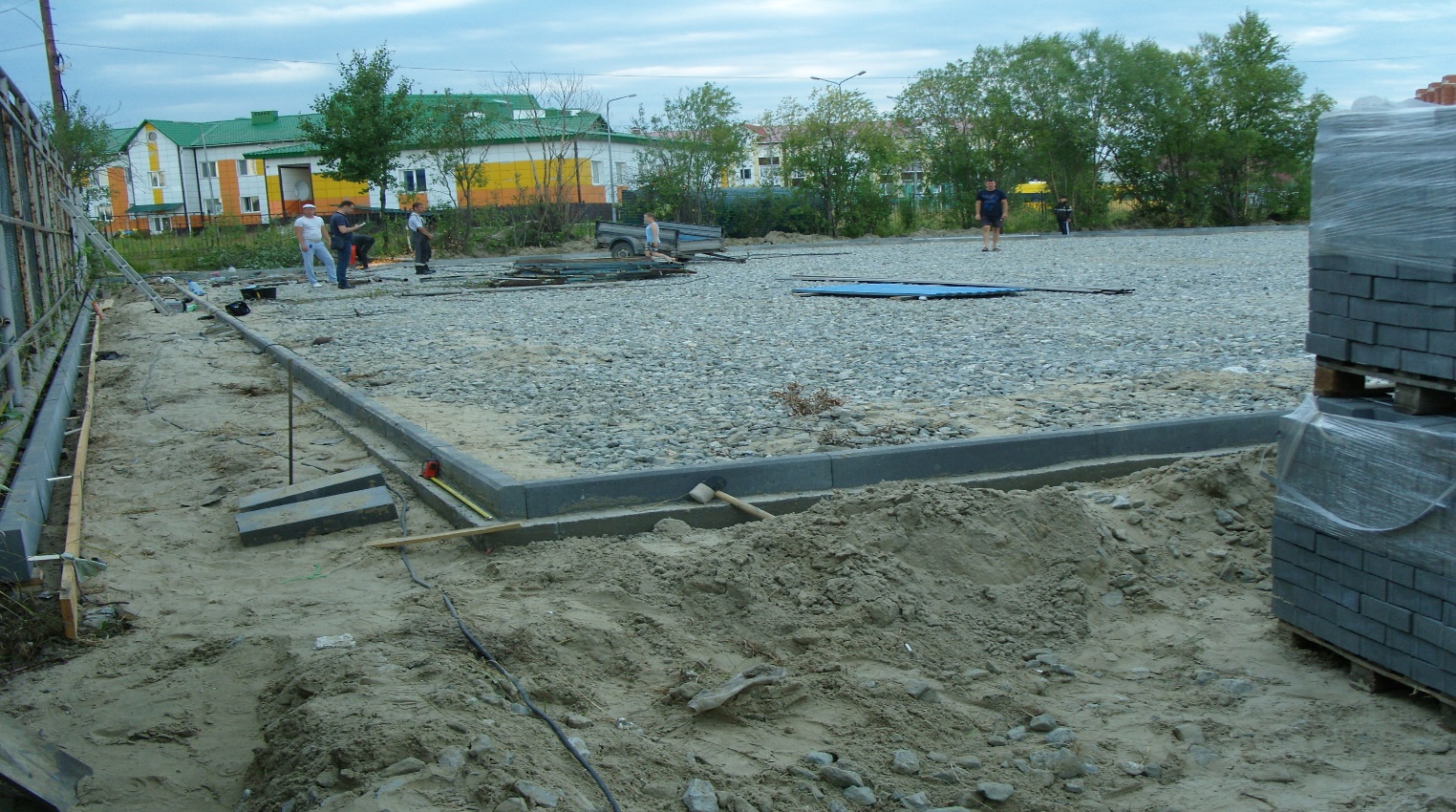 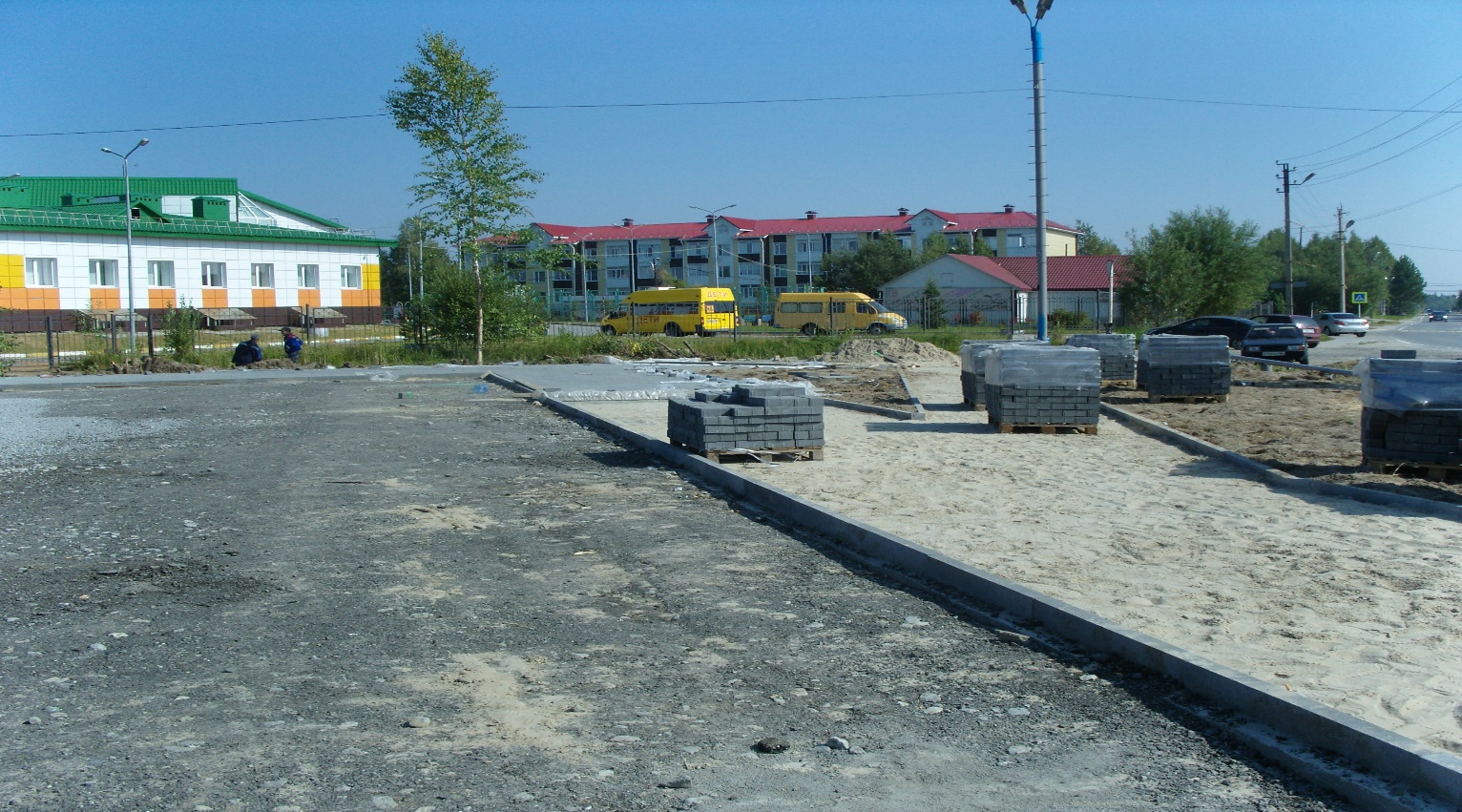 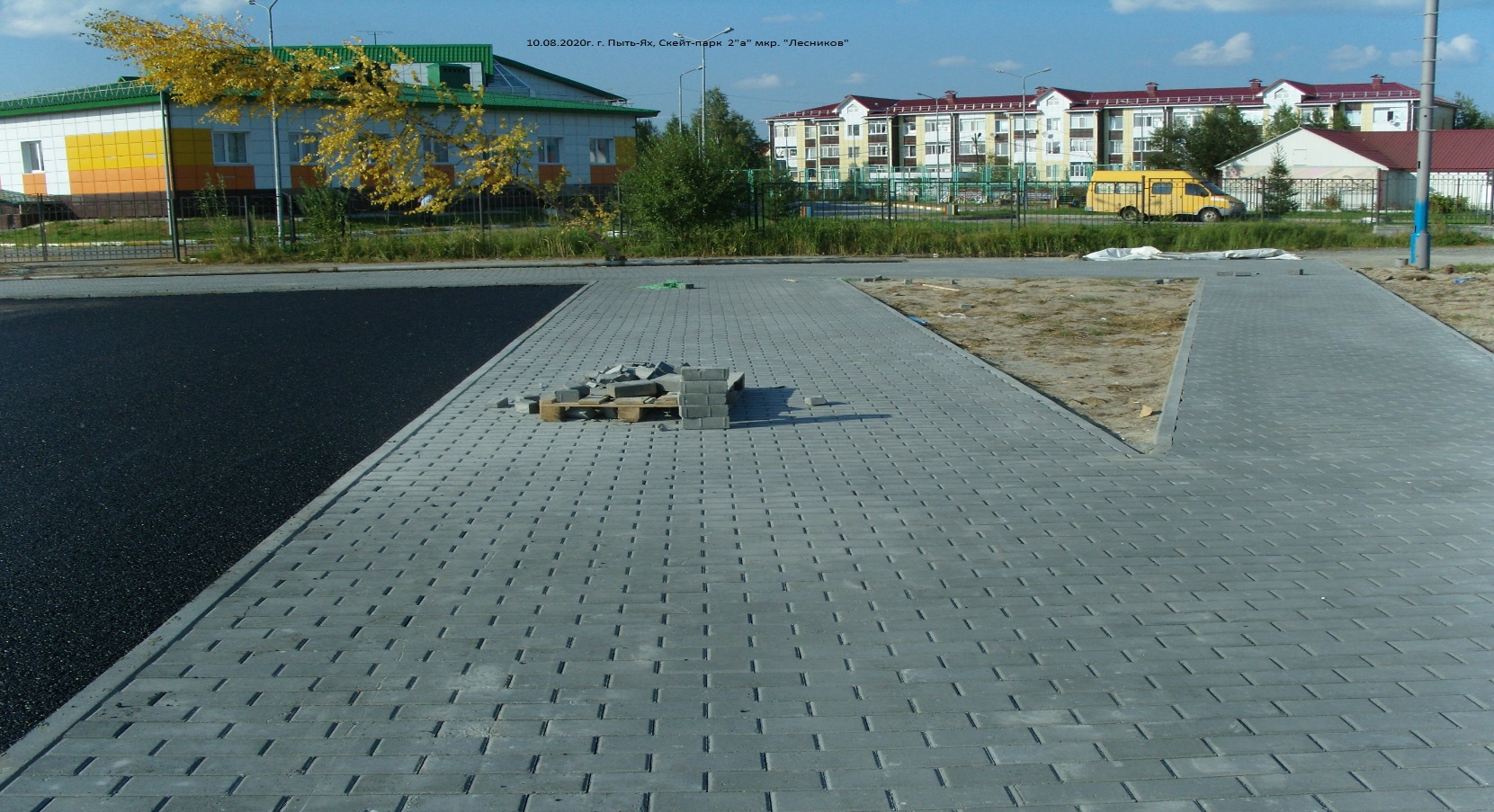 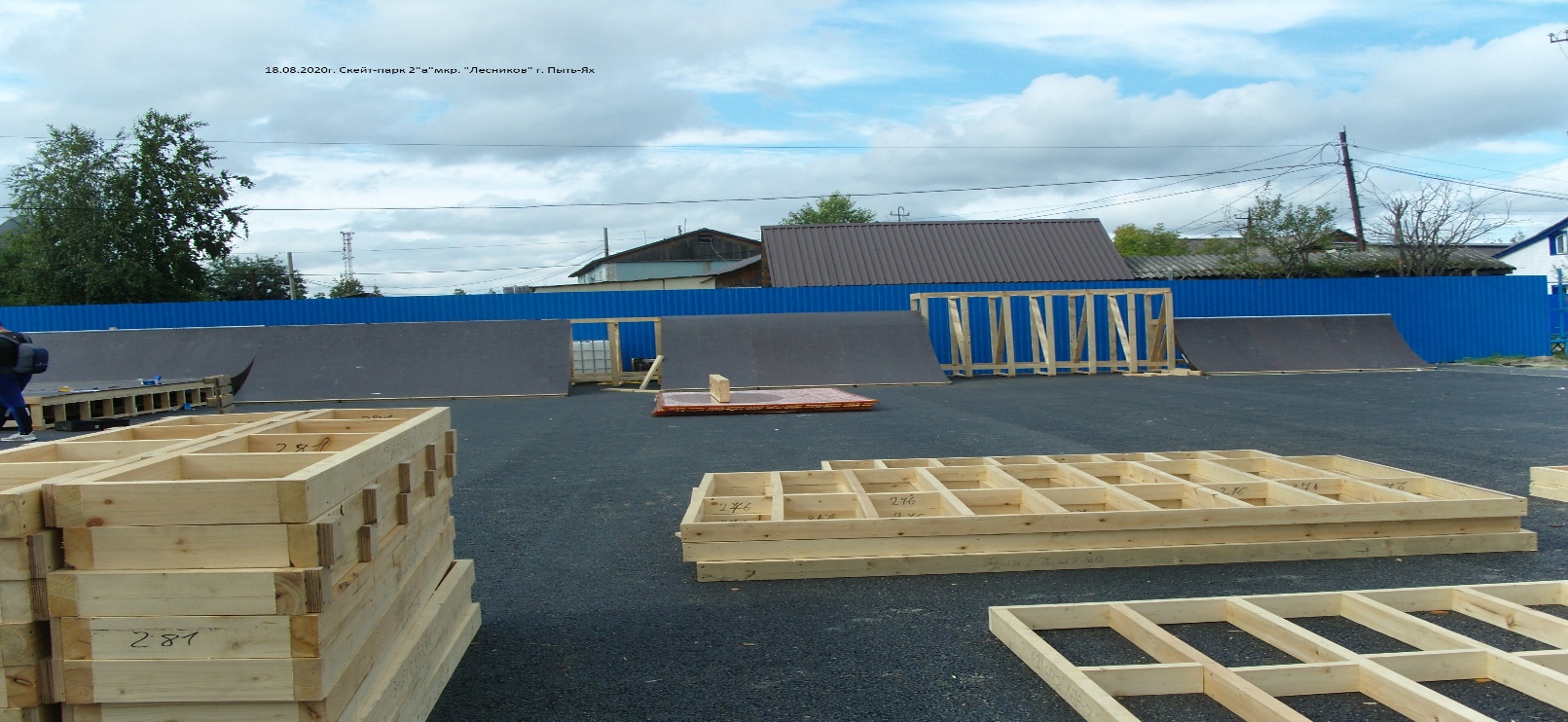 Завершение работ
Торжественное открытие Скейт-парка 10 сентября 2020
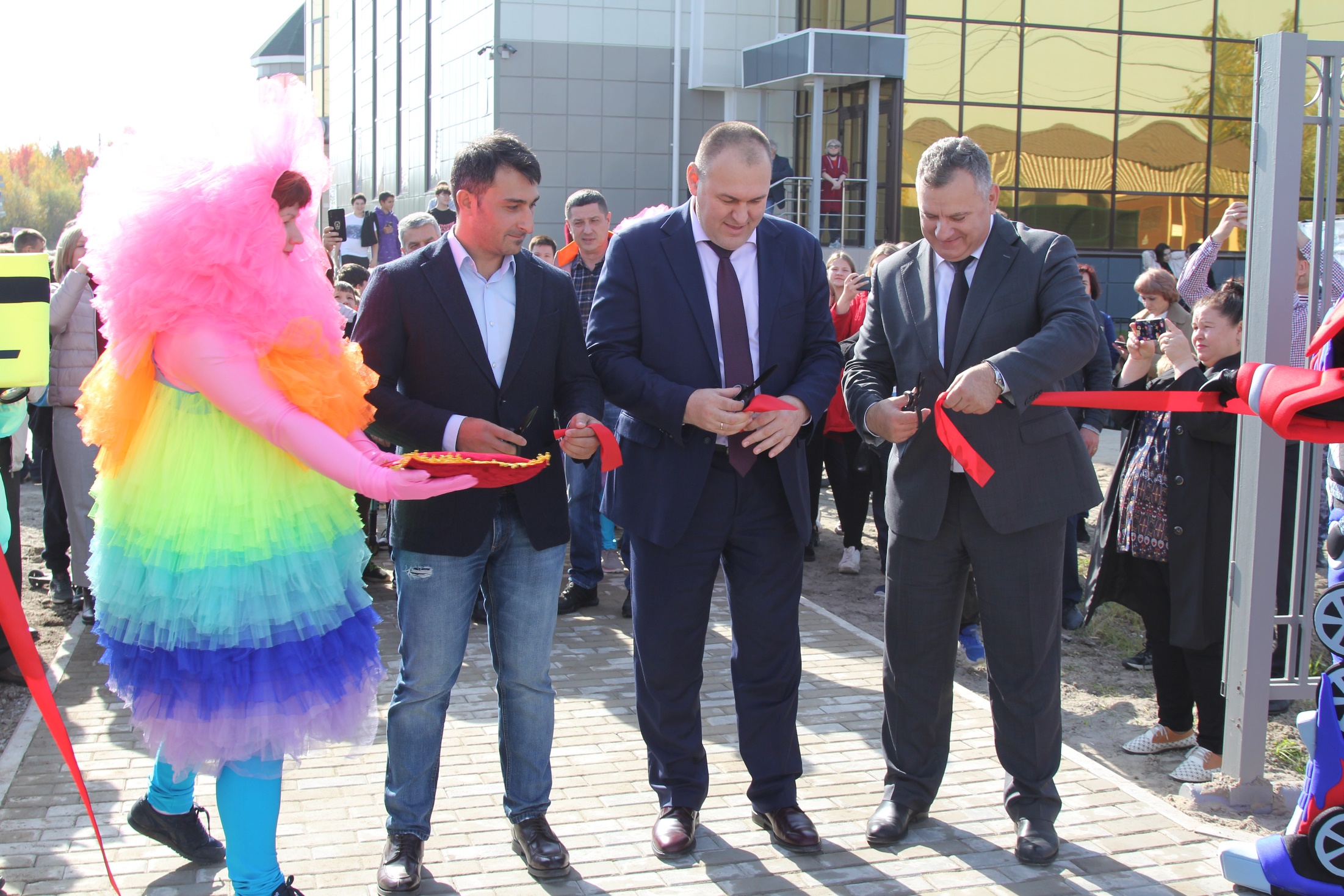 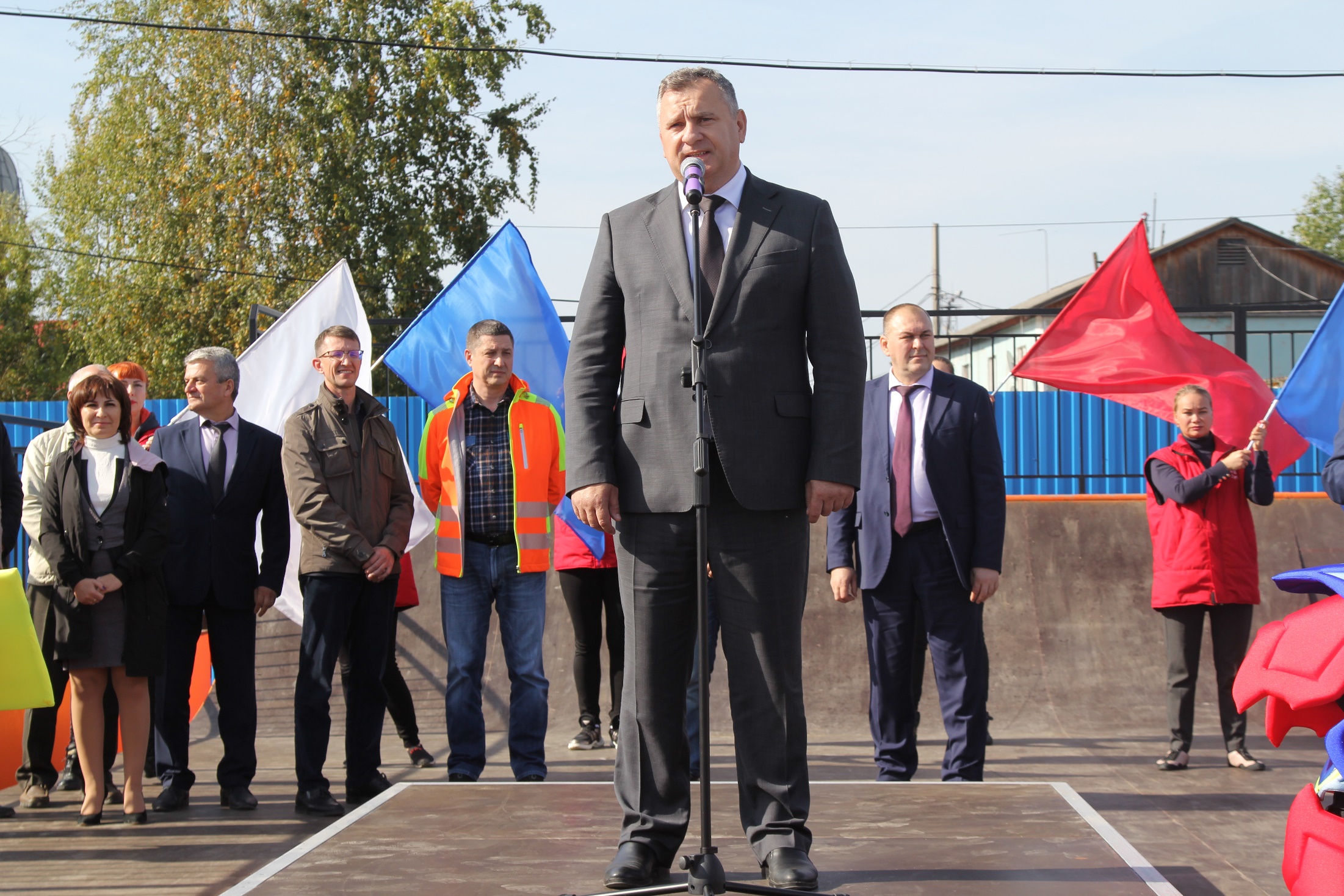 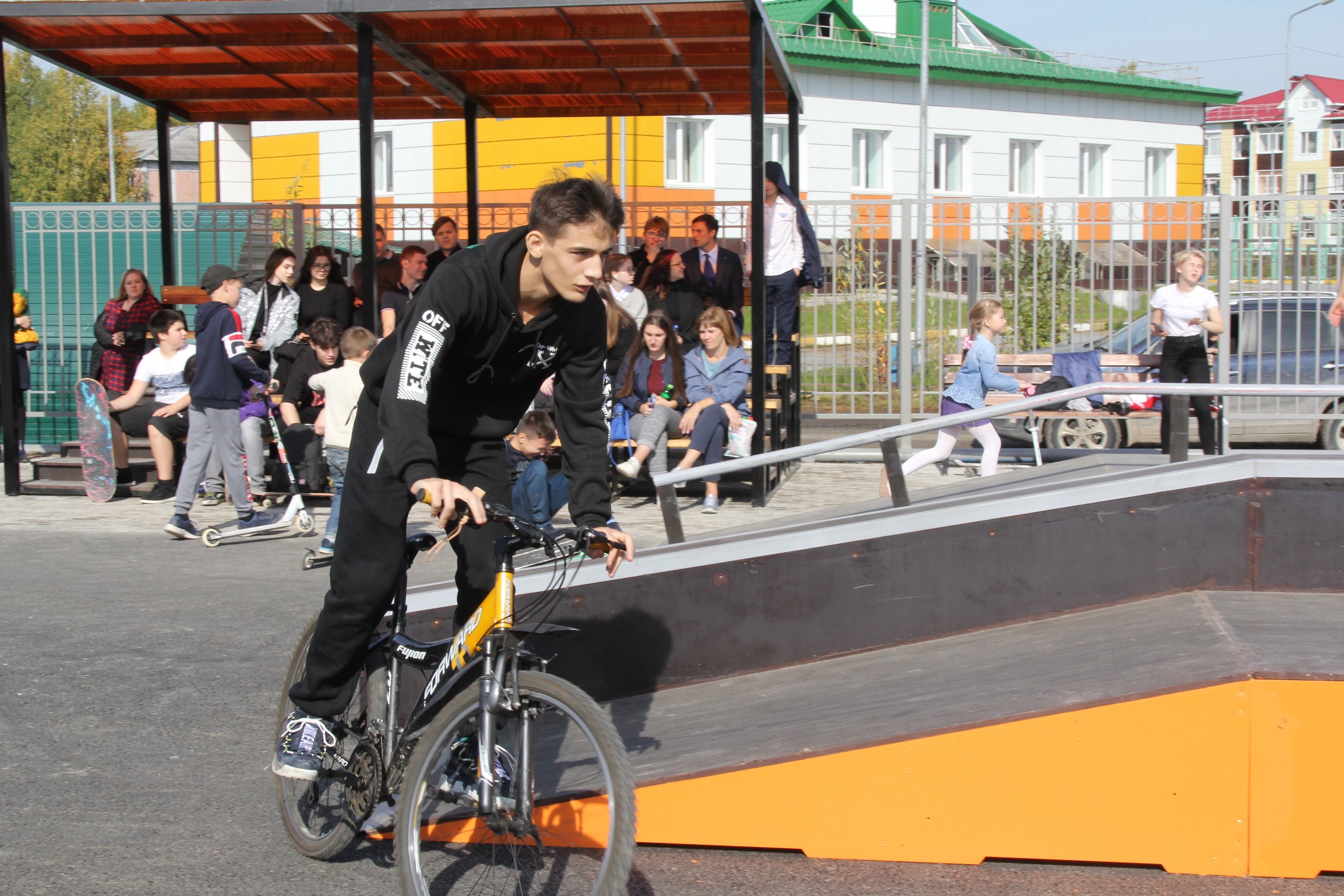 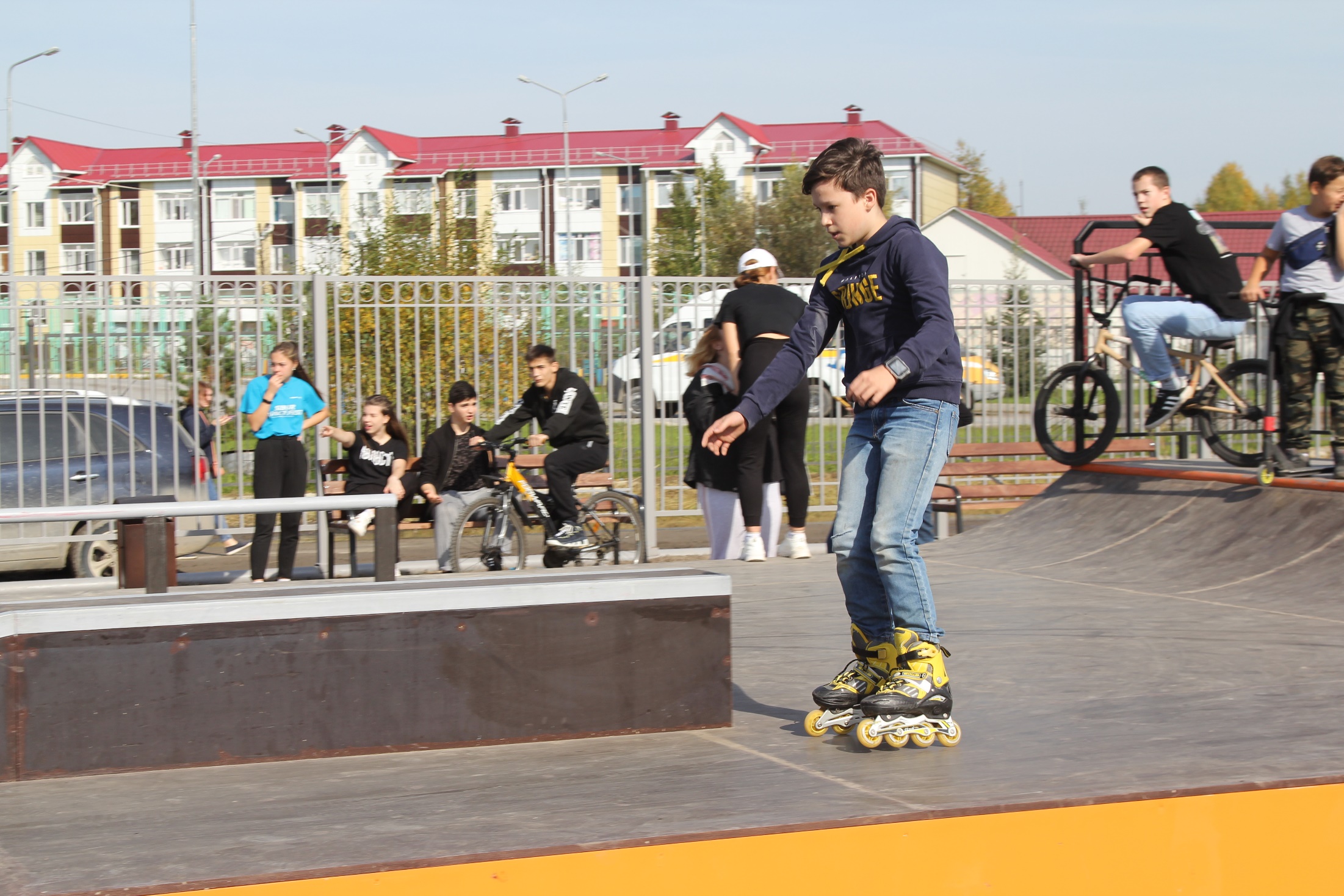 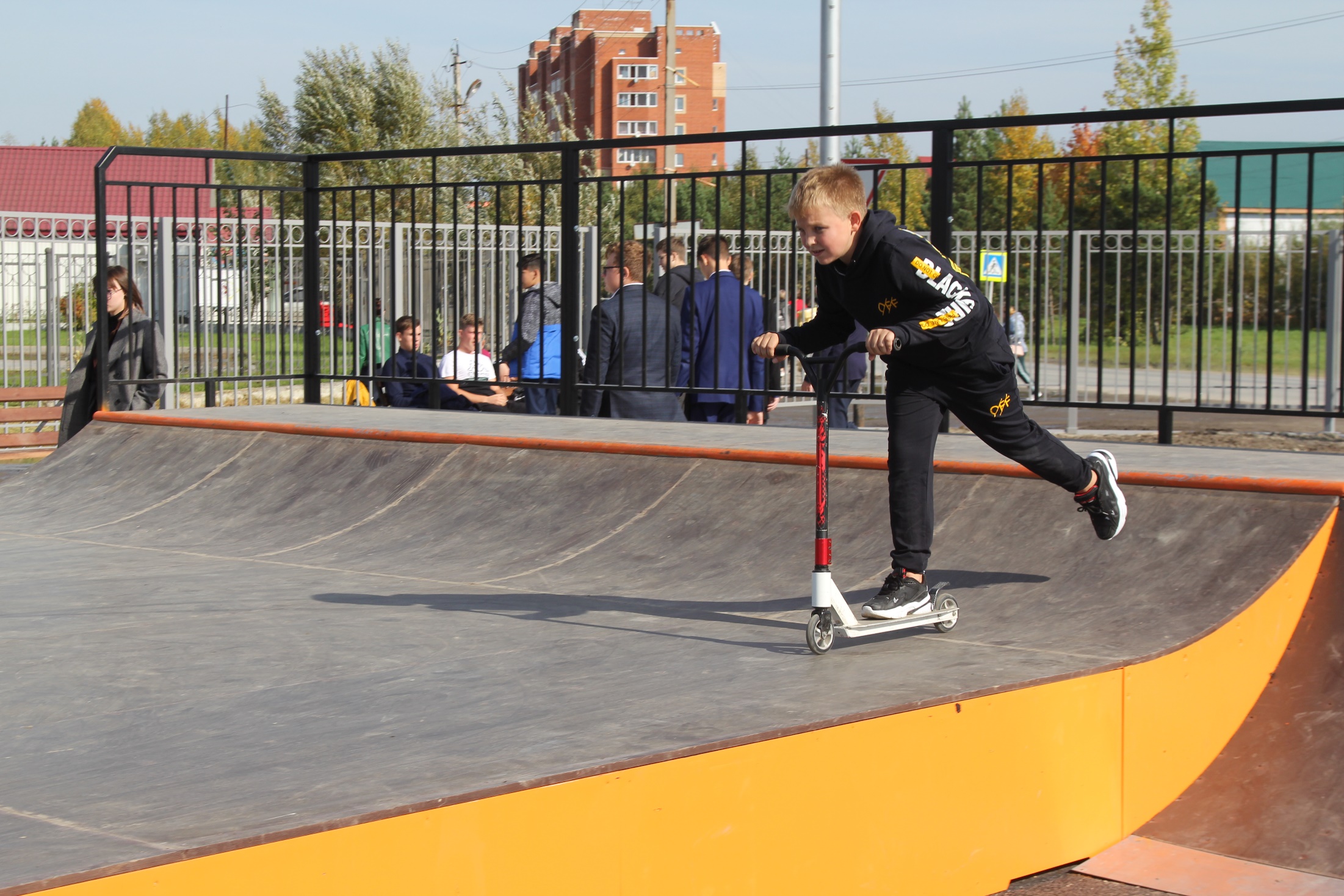 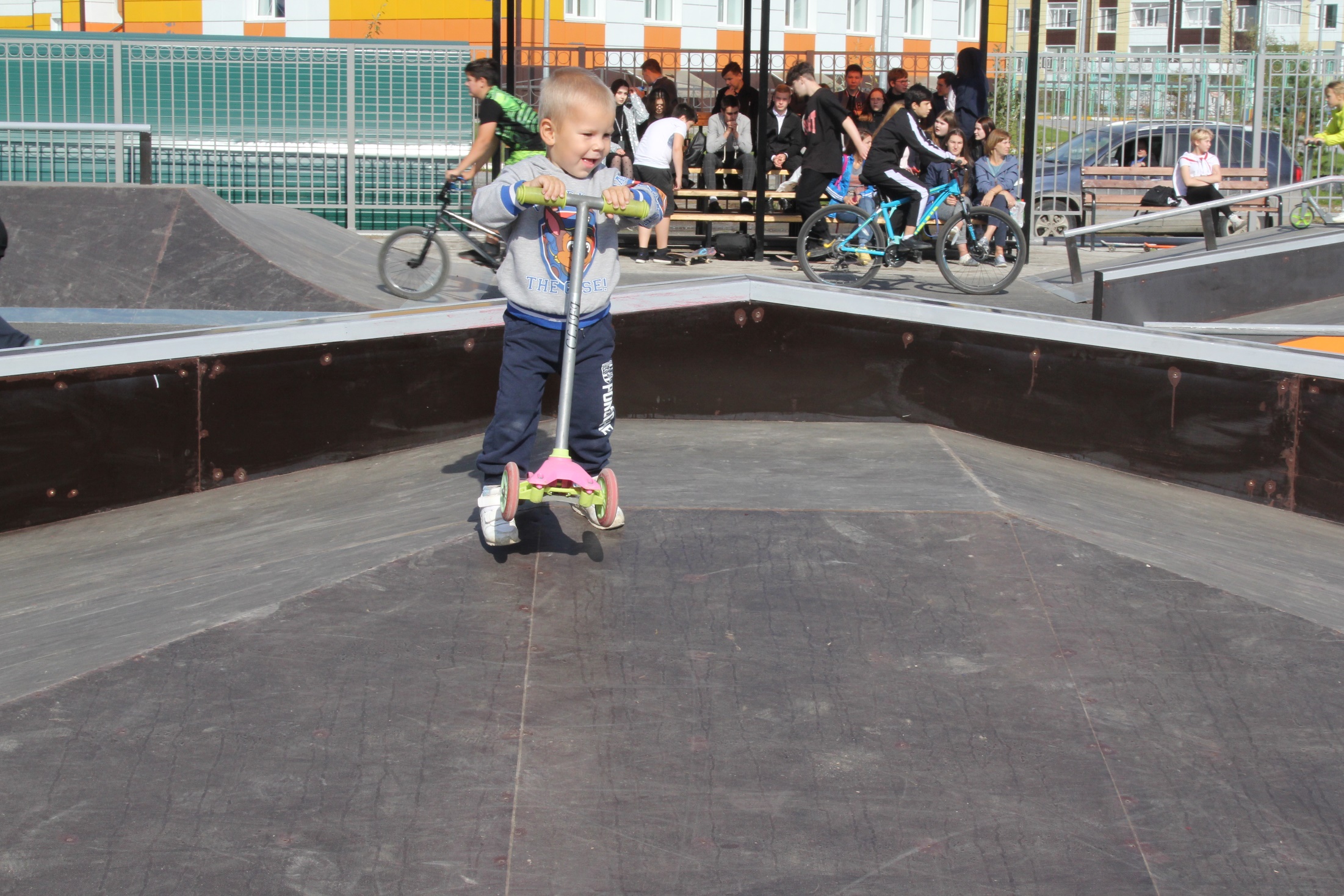 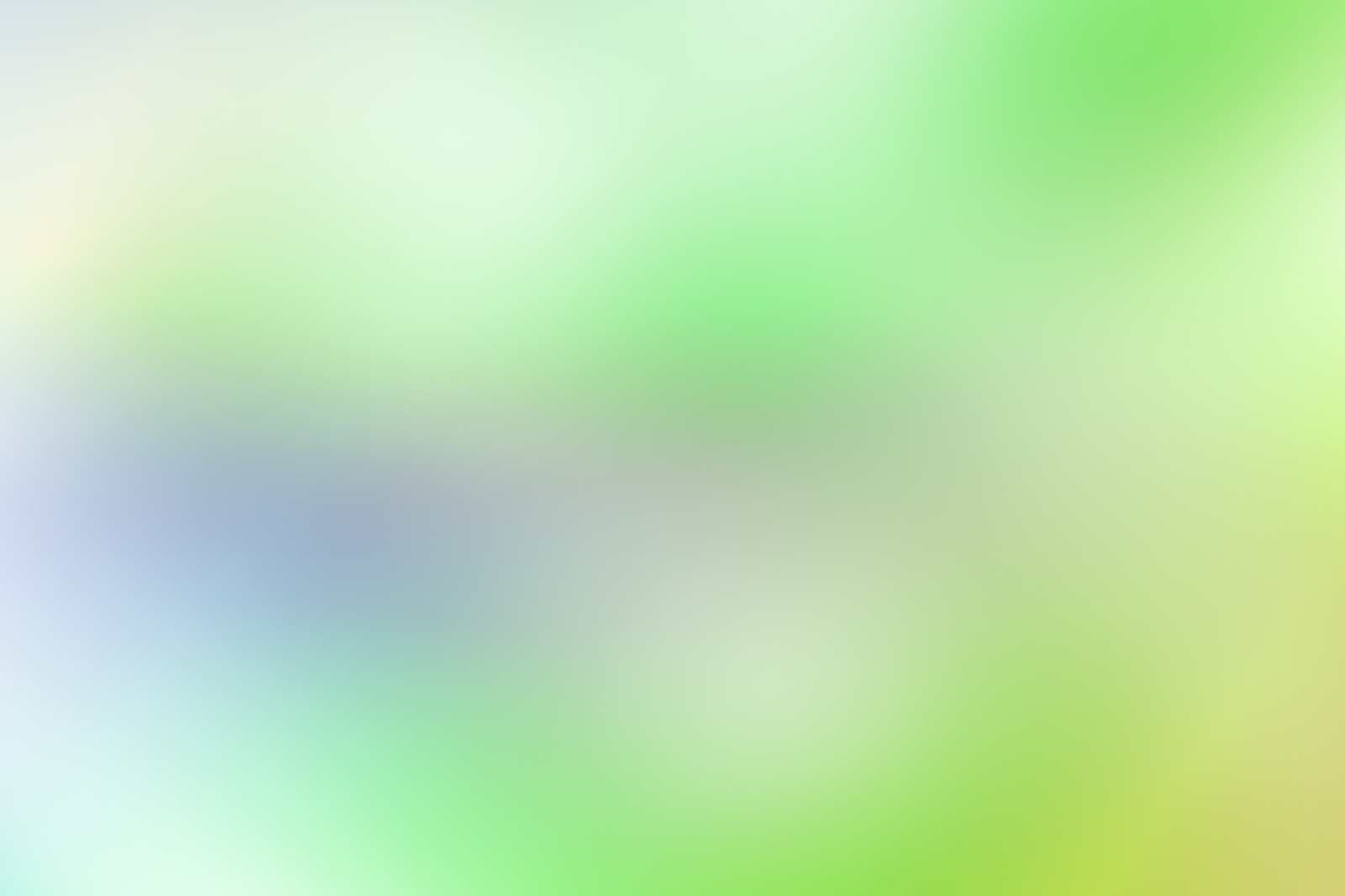 БЛАГОДАРИМ ЗА ВНИМАНИЕ!
Управление по жилищно-коммунальному комплексу транспорту, и дорогамАдминистрации города Пыть-Яха